Valjak
Valjak često susrećemo u predmetima iz svakodnevnog života kao i u arhitekturi.
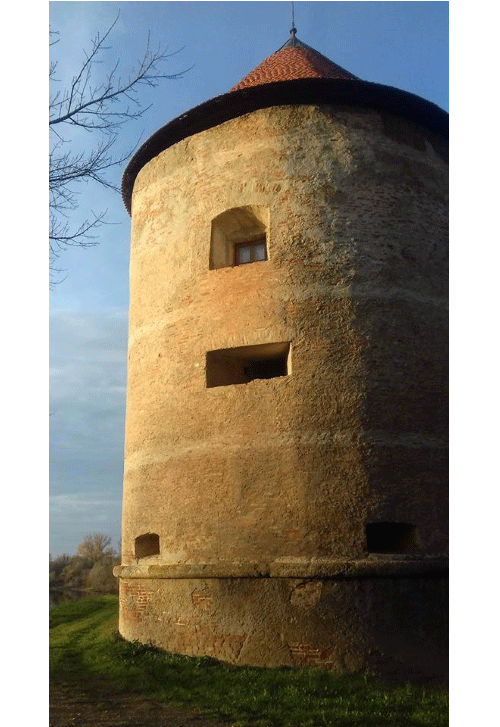 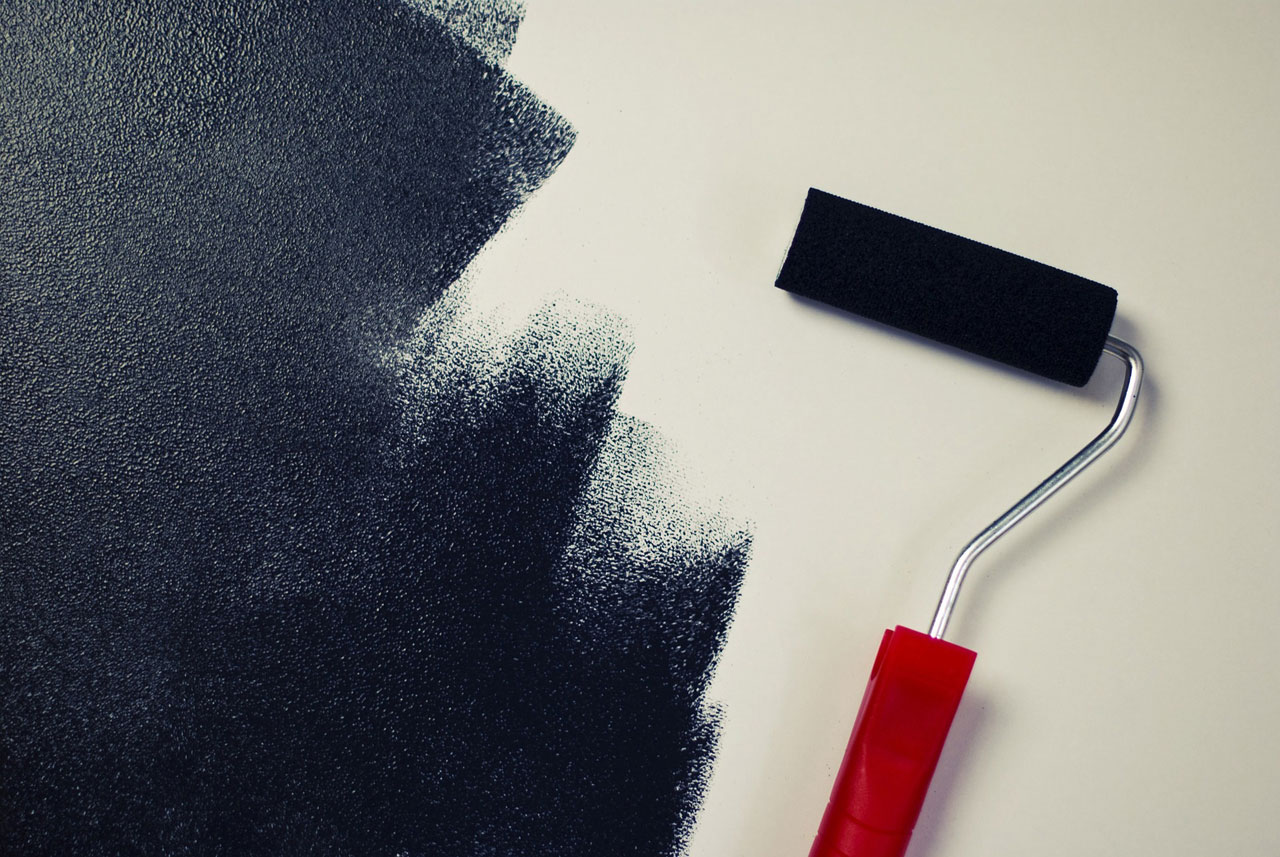 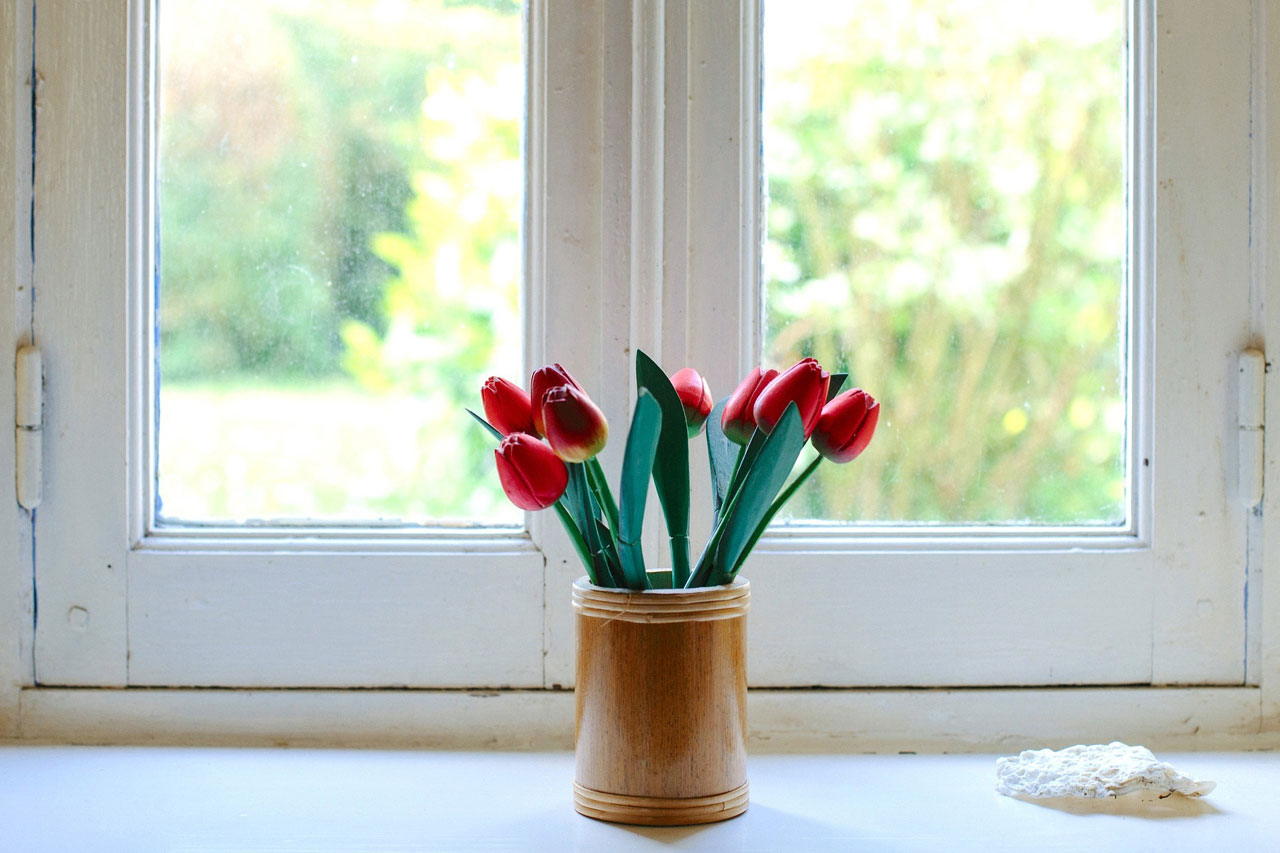 Valjak je oblo geometrijsko tijelo omeđeno s dvama sukladnim krugovima koje nazivamo bazama valjka i zakrivljenom plohom koju nazivamo plaštem valjka.
Baze valjka pripadaju usporednim ravninama, a kad se plašt valjka „razvije“ u ravninu, dobiva se pravokutnik.
Valjak je uspravan ako je njegova os okomita na ravninu baze.
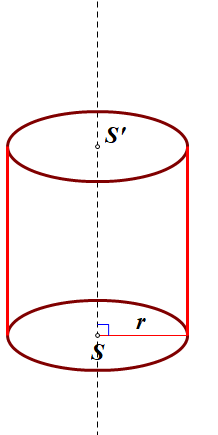 Ako os valjka nije okomita na bazu valjka, taj je valjak kos. Mi ćemo proučavati samo uspravne valjke.
Visina valjka (h) je udaljenost njegovih baza. Za uspravni valjak visina je jednaka duljini njegove izvodnice.
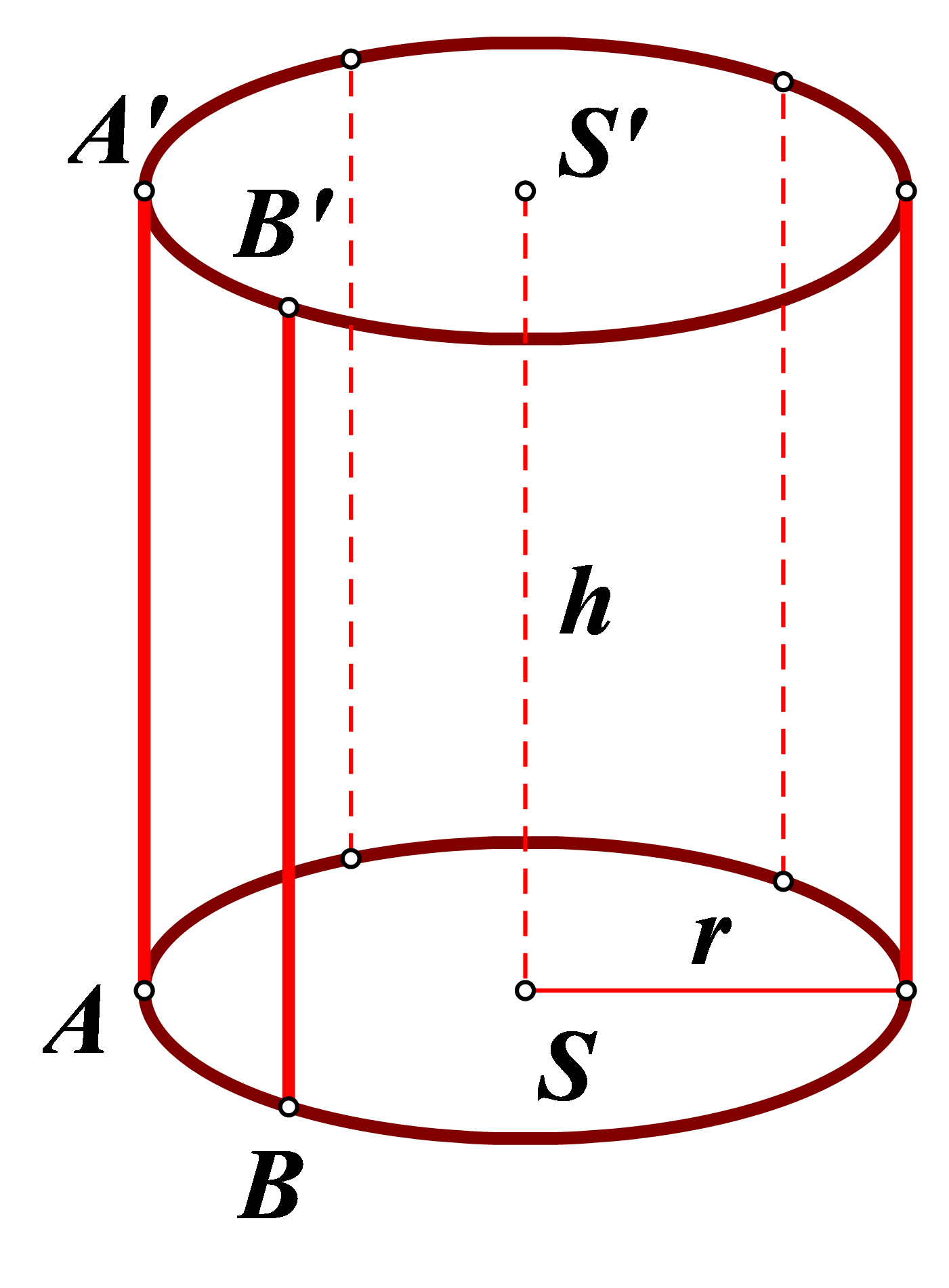 Oplošje valjka
Valjak ima dvije baze i plašt te je opća formula za oplošje valjka O=2B+P
Baze su valjka krugovi, dok je plašt pravokutna oblika.
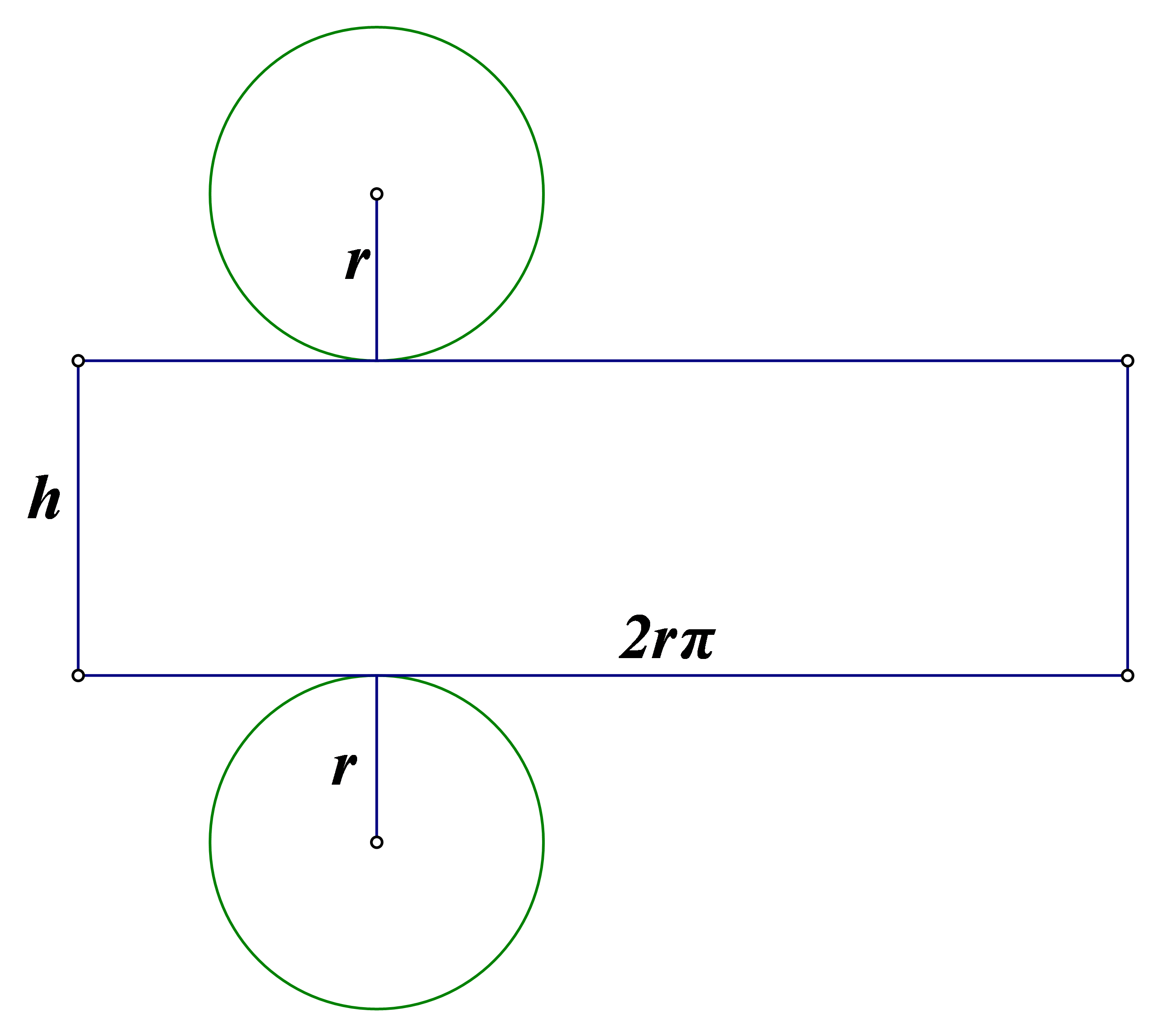 Oplošje se valjka računa po formuli
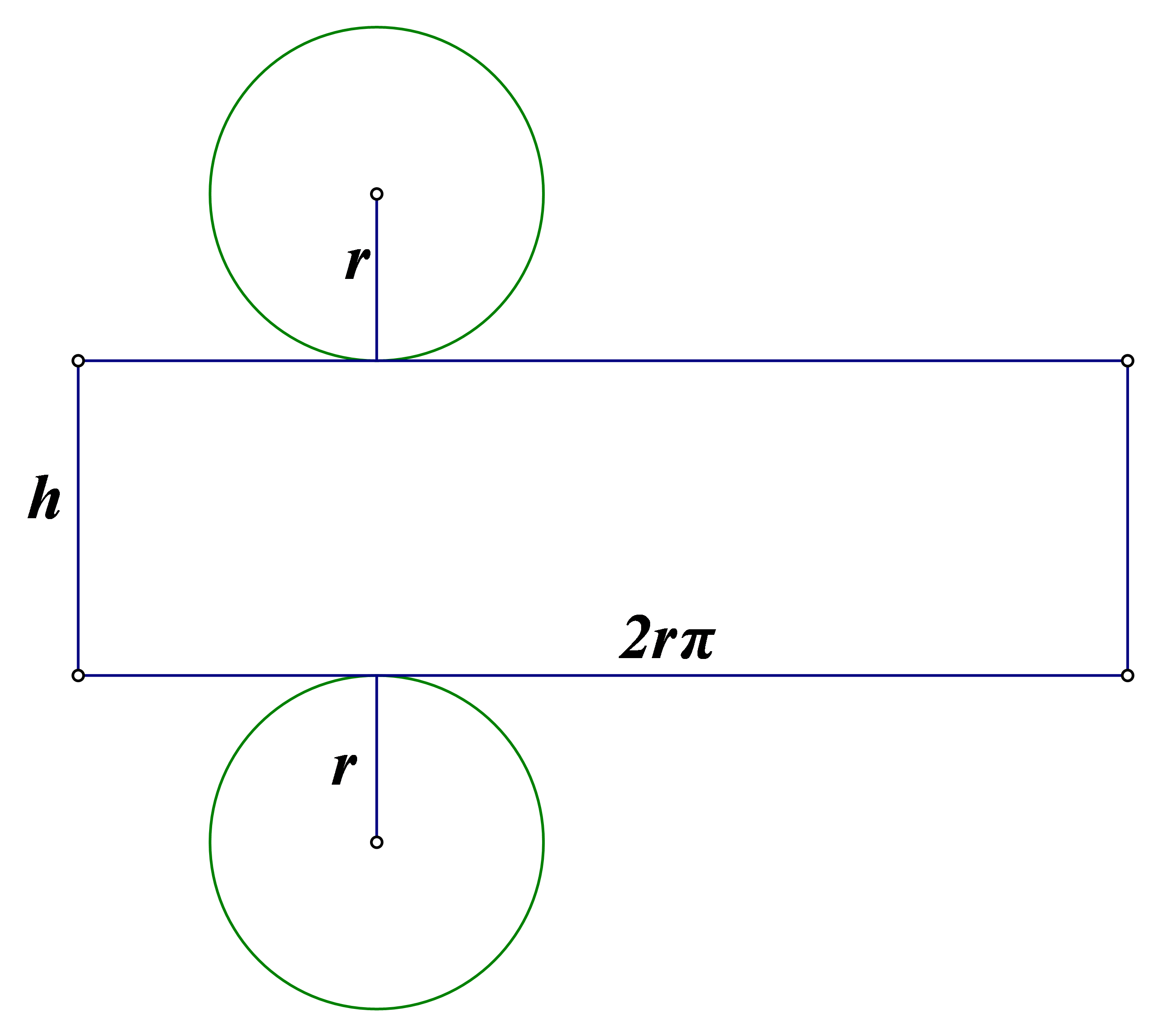 Primjer 1.
ZADATAK
        Izračunaj oplošje valjka polumjera baze r i duljine visine h




    A)  r = 7 cm                                      B) r = 5 cm
        h  = 5 cm                                         h= 11 cm
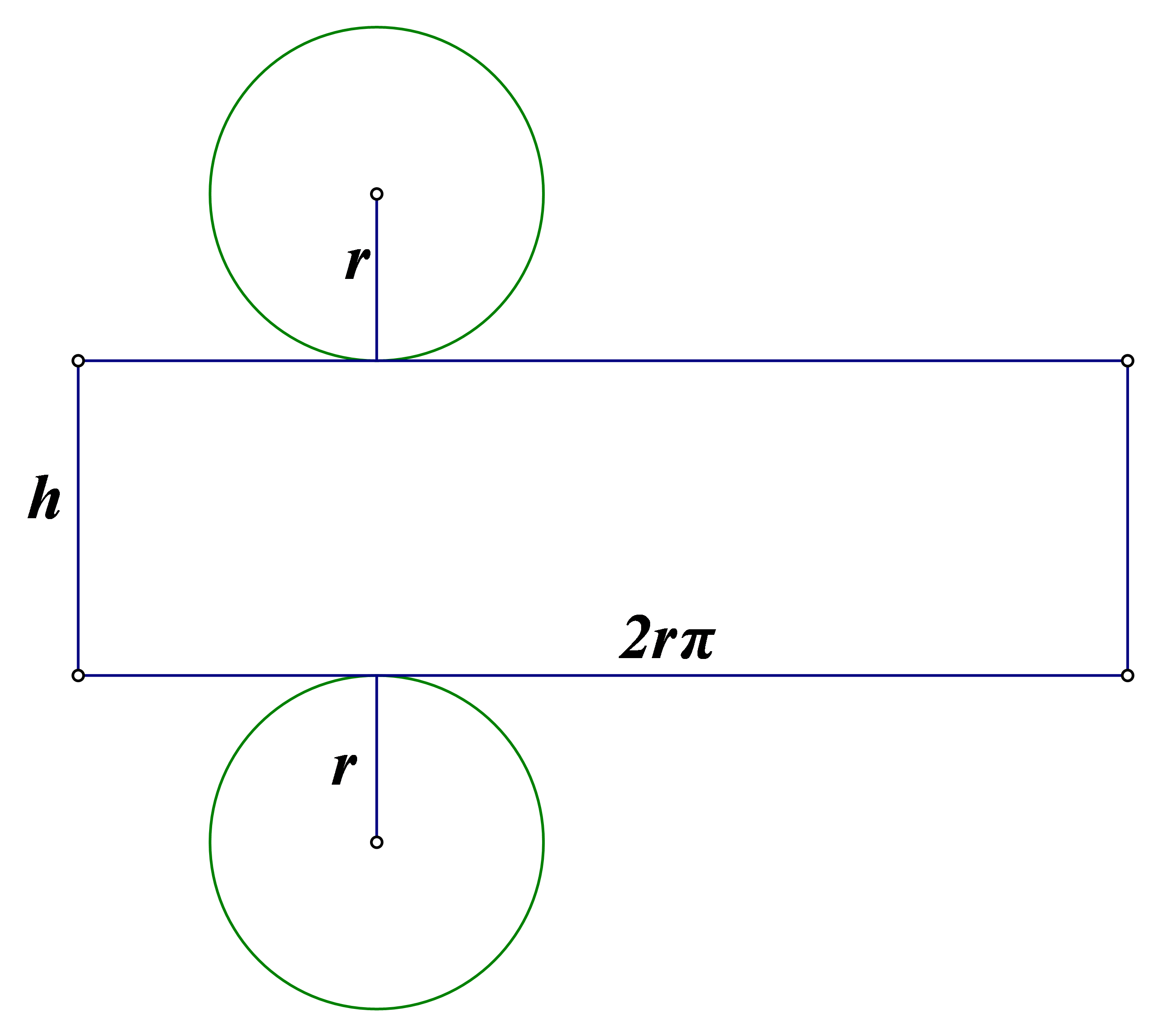 Volumen (obujam) valjka
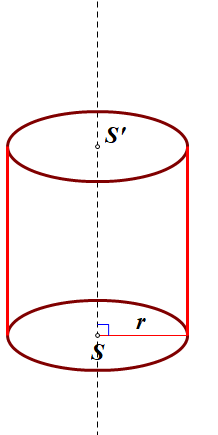 Primjer 1.Polumjer je baze uspravnog valjka jednak 3cm , a duljina je njegove visine 5cm. Izračunajmo volumen tog valjka.
Zadatak
Izračunaj obujam valjka polumjera baze r i duljine visine h
 A)  r= 5 cm                                            B)   r= 7 cm
       h=  10 cm                                              h= 5 cm


C) r= 4 cm
     h= 13 cm
PRIMJER 2
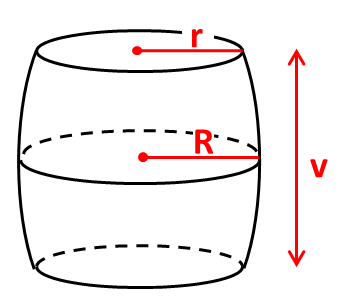 Zadatak
Izračunaj obujam čaše u obliku valjka polumjera baze 3 cm i duljine visine 10 cm.
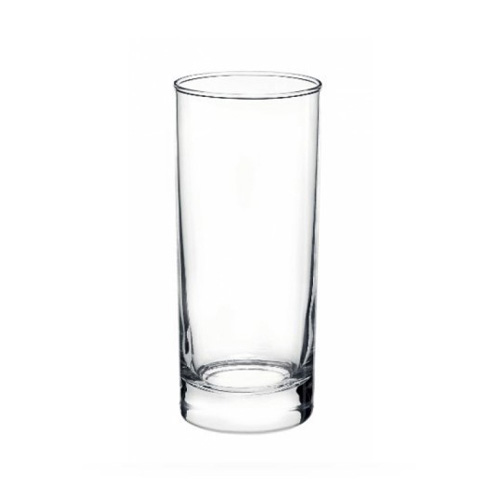 Plan pločE
Valjak
Valjak je oblo geometrijsko tijelo omeđeno s dvama sukladnim krugovima koje nazivamo bazama valjka i zakrivljenom plohom koju nazivamo plaštem valjka.
 OPLOŠJE                                                                                 VOLUMEN
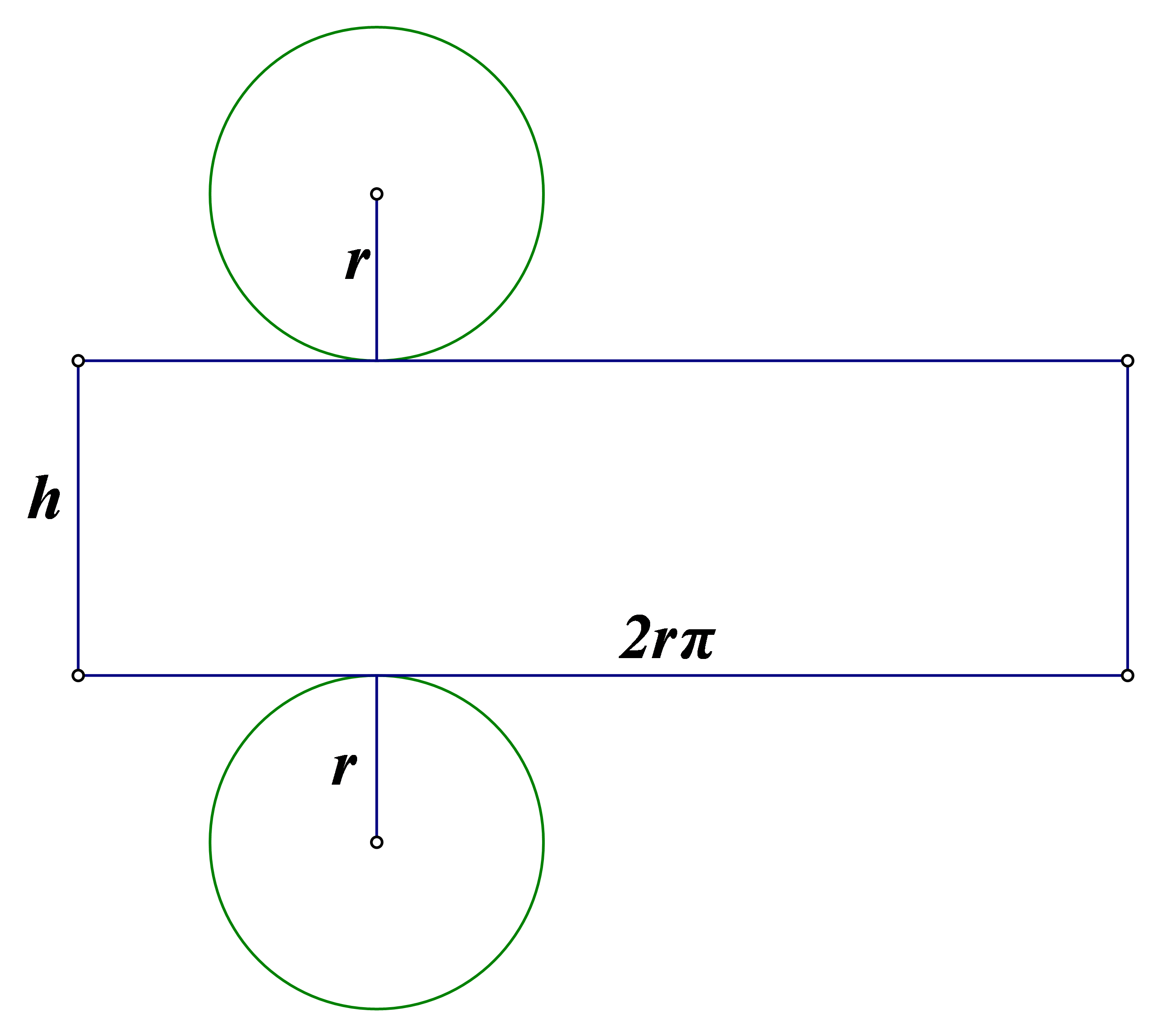 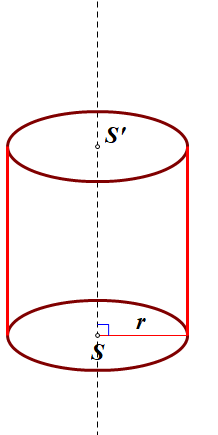 STOŽAC
Ivan s majkom priprema proslavu svog rođendana i želi da njegovi prijatelji kući ponesu šeširić od šarenog papira. Odlučio je da neće kupiti gotove šeširiće nego će ih napraviti sam. Kakva su oblika šeširići koje je htio napraviti? Možete li i sami napraviti takav šeširić?
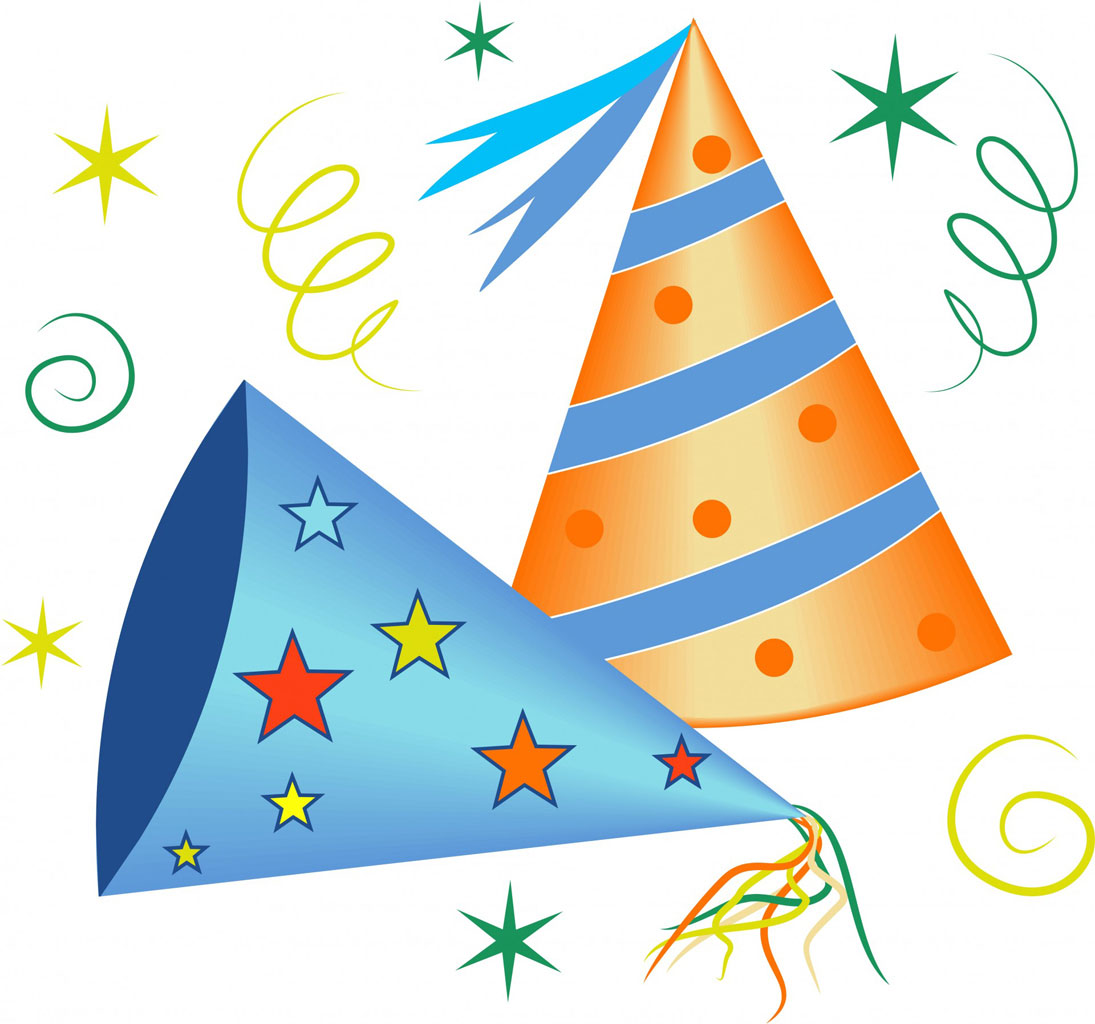 Stožac je oblo geometrijsko tijelo omeđeno jednim krugom koji nazivamo bazom ili osnovkom stošca te dijelom zakrivljene plohe koju nazivamo plaštem stošca.
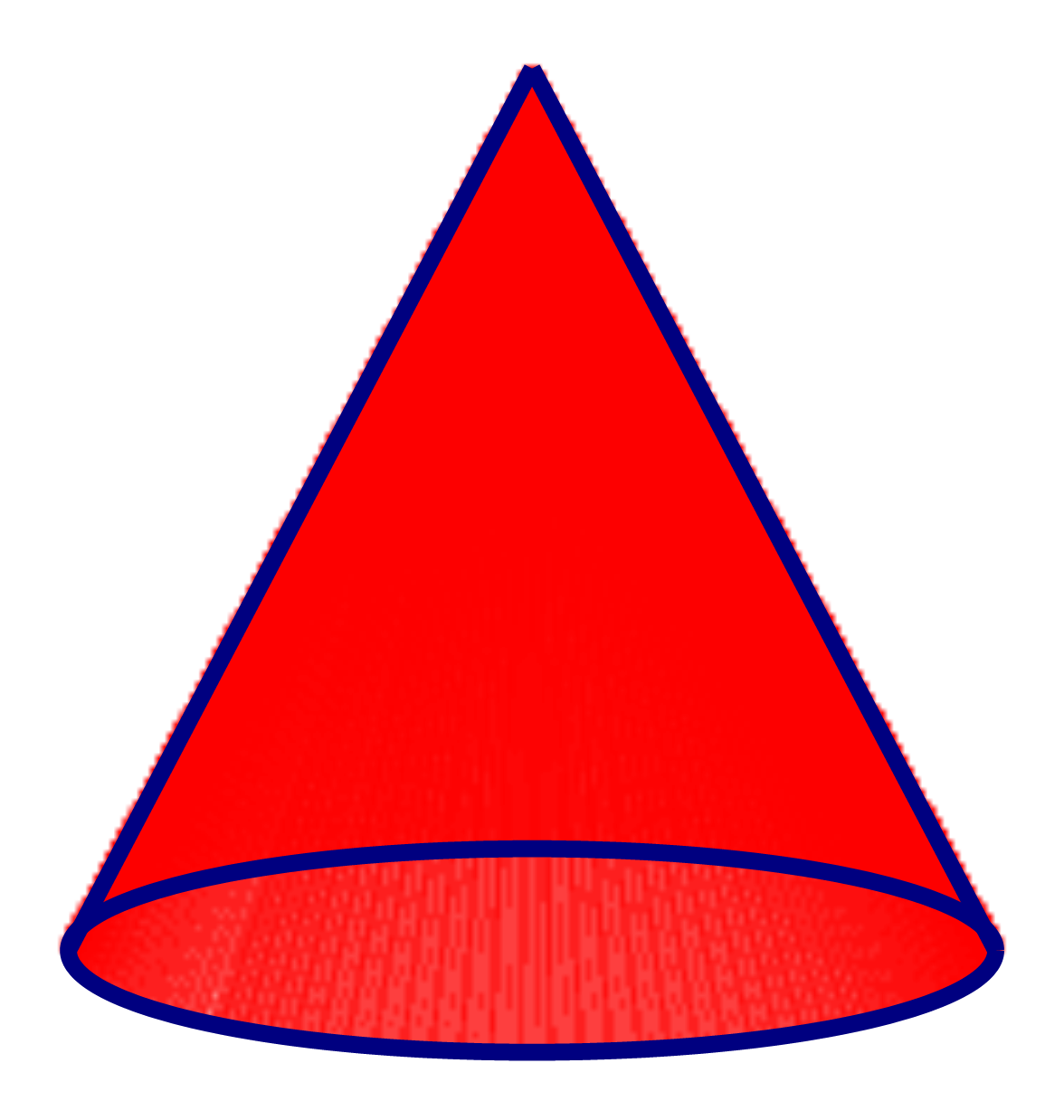 Stošci oko nas!
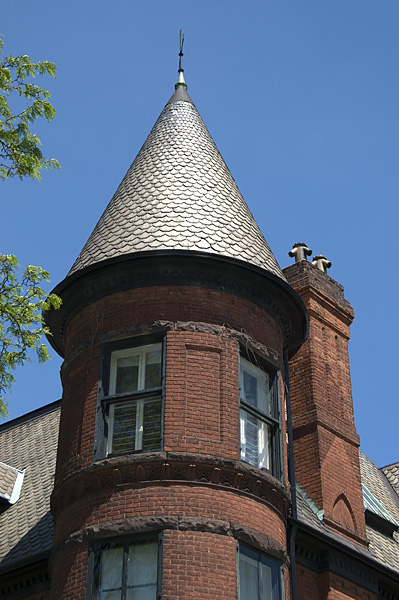 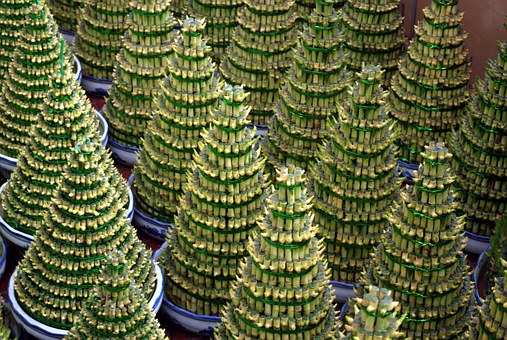 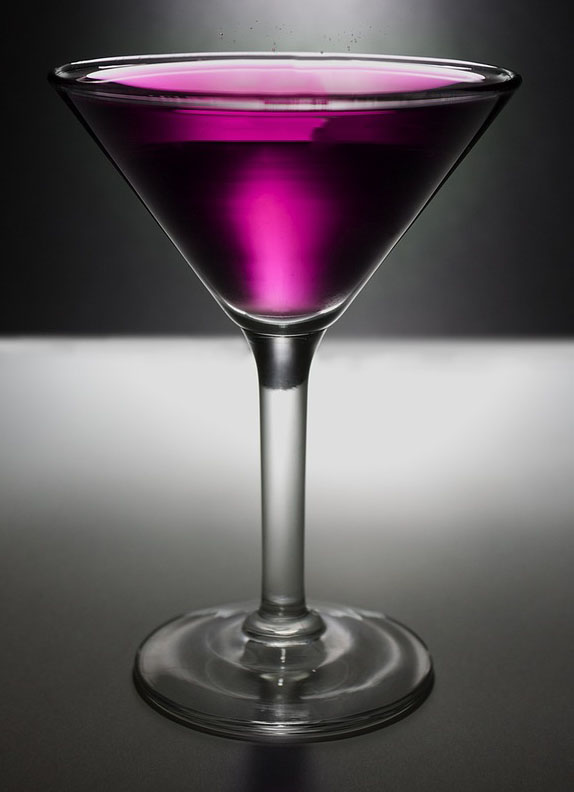 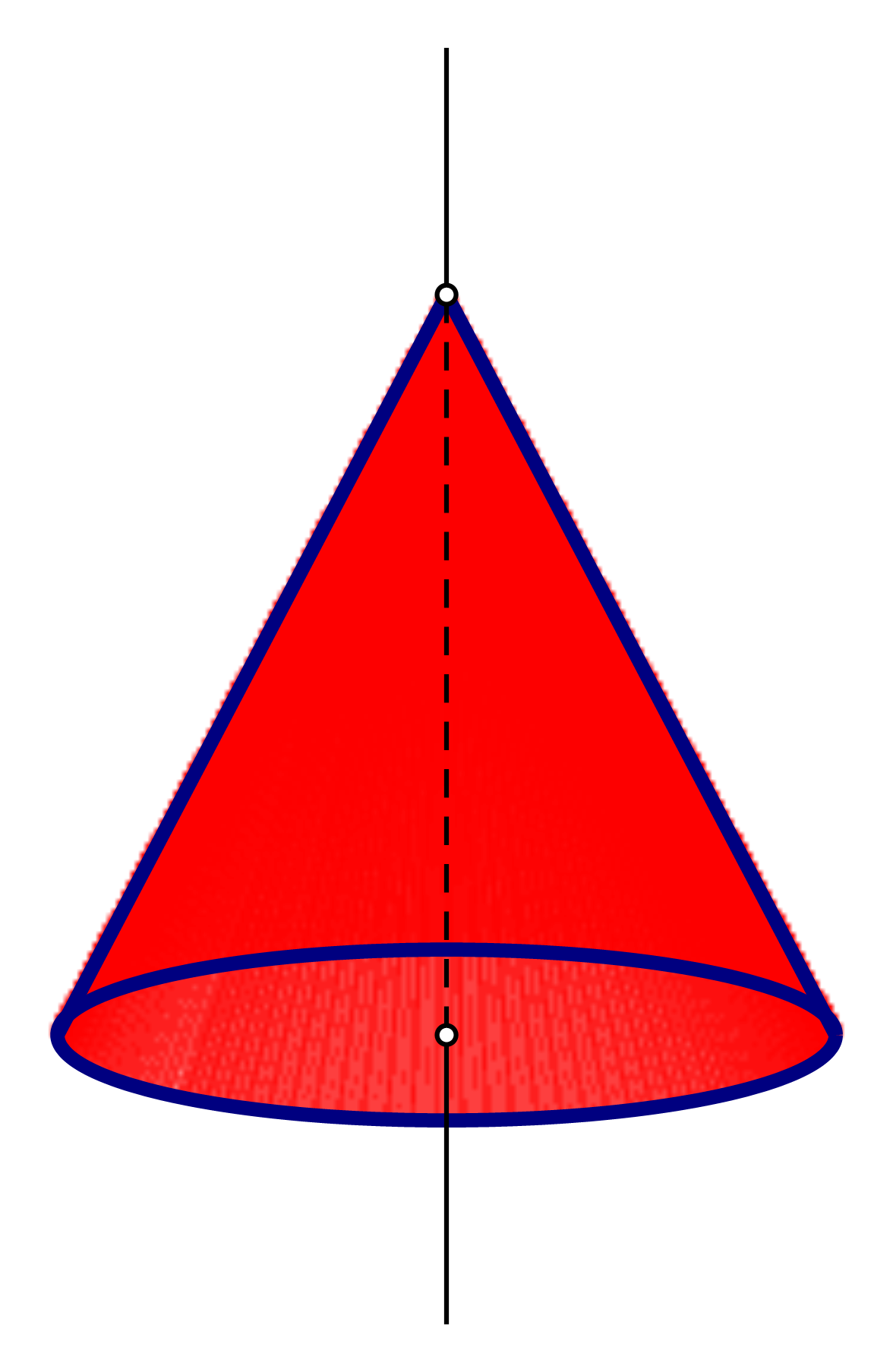 Os stošca je pravac koji prolazi njegovim vrhom i središtem baze.
Stožac je uspravan ako je njegova os okomita na ravninu baze.
Ako os stošca nije okomita na njegovu bazu, taj je stožac kos. 
Mi ćemo proučavati samo uspravne stošce. 
Visina uspravnog stošca je udaljenost njegova vrha od ravnine baze, tj. od središta baze. Duljinu visine stošca označavamo s h.
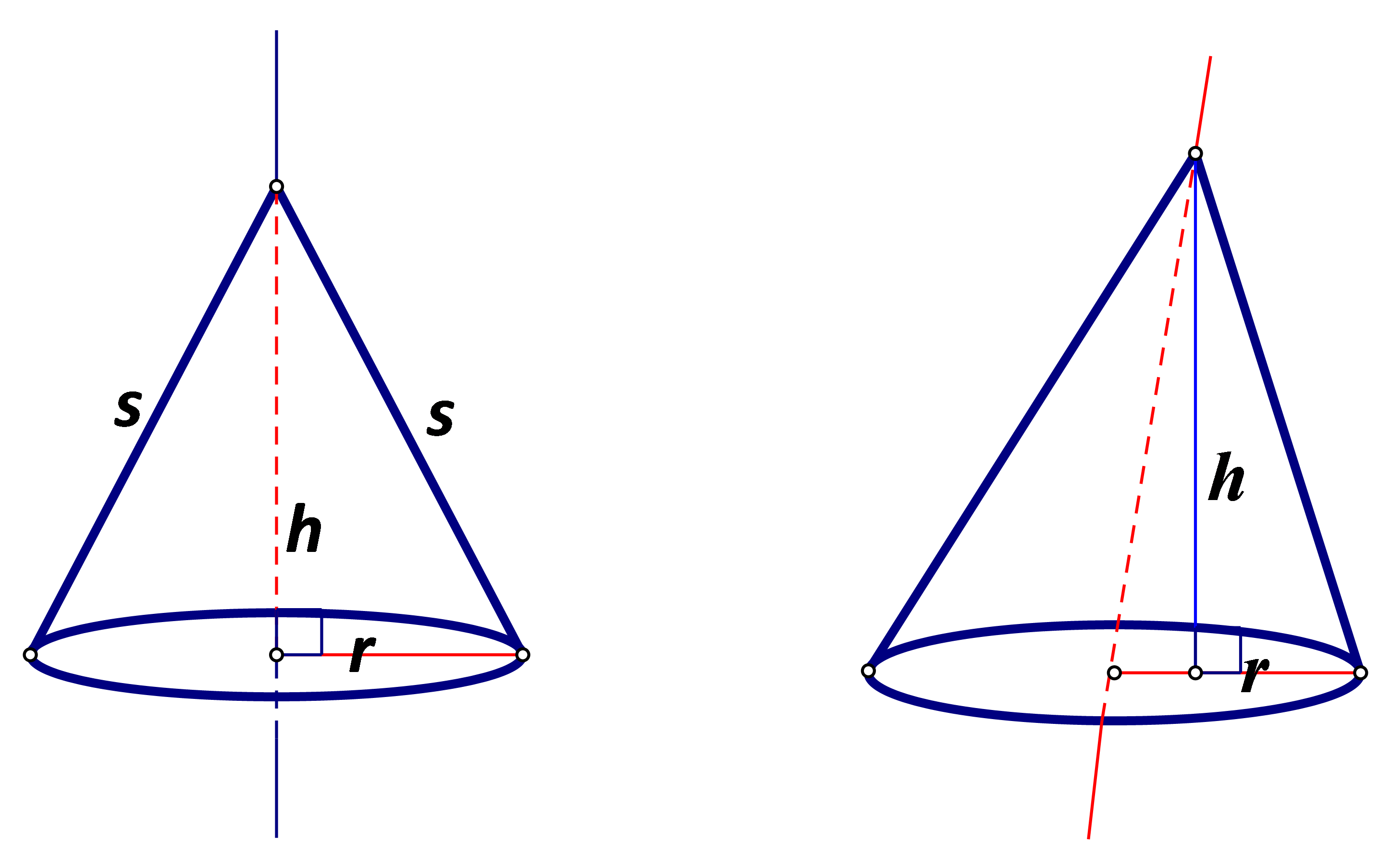 Oplošje stošca
O = r ∙ π ∙ ( r + s)
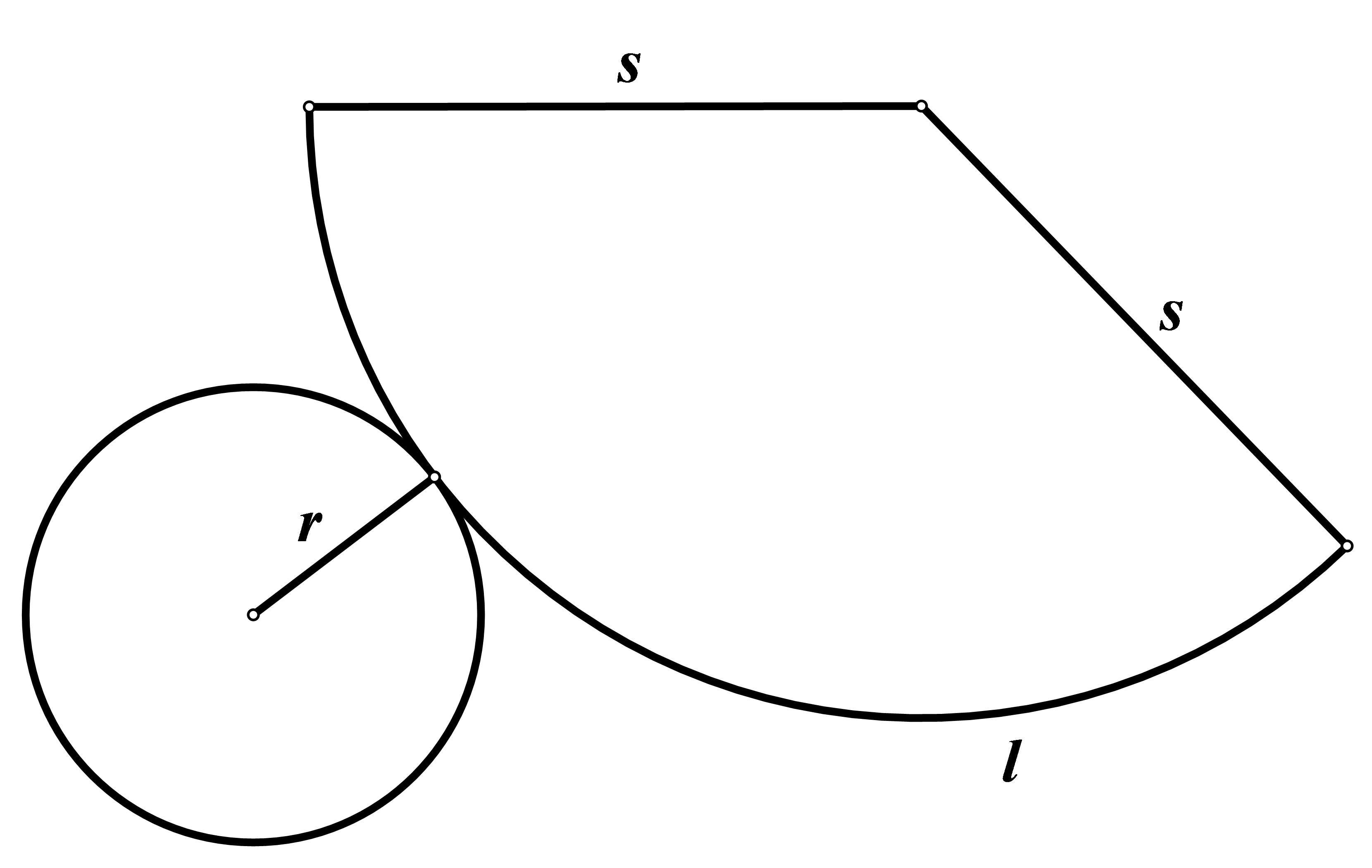 Primjer 1
Zadatak
Izračunaj oplošje stošca s polumjerom baze r i izvodnicom duljine s .
    A) r= 3 cm                                                  B) r = 4 cm
        s= 9 cm                                                       s = 11 cm
OBUJAM STOŠCA
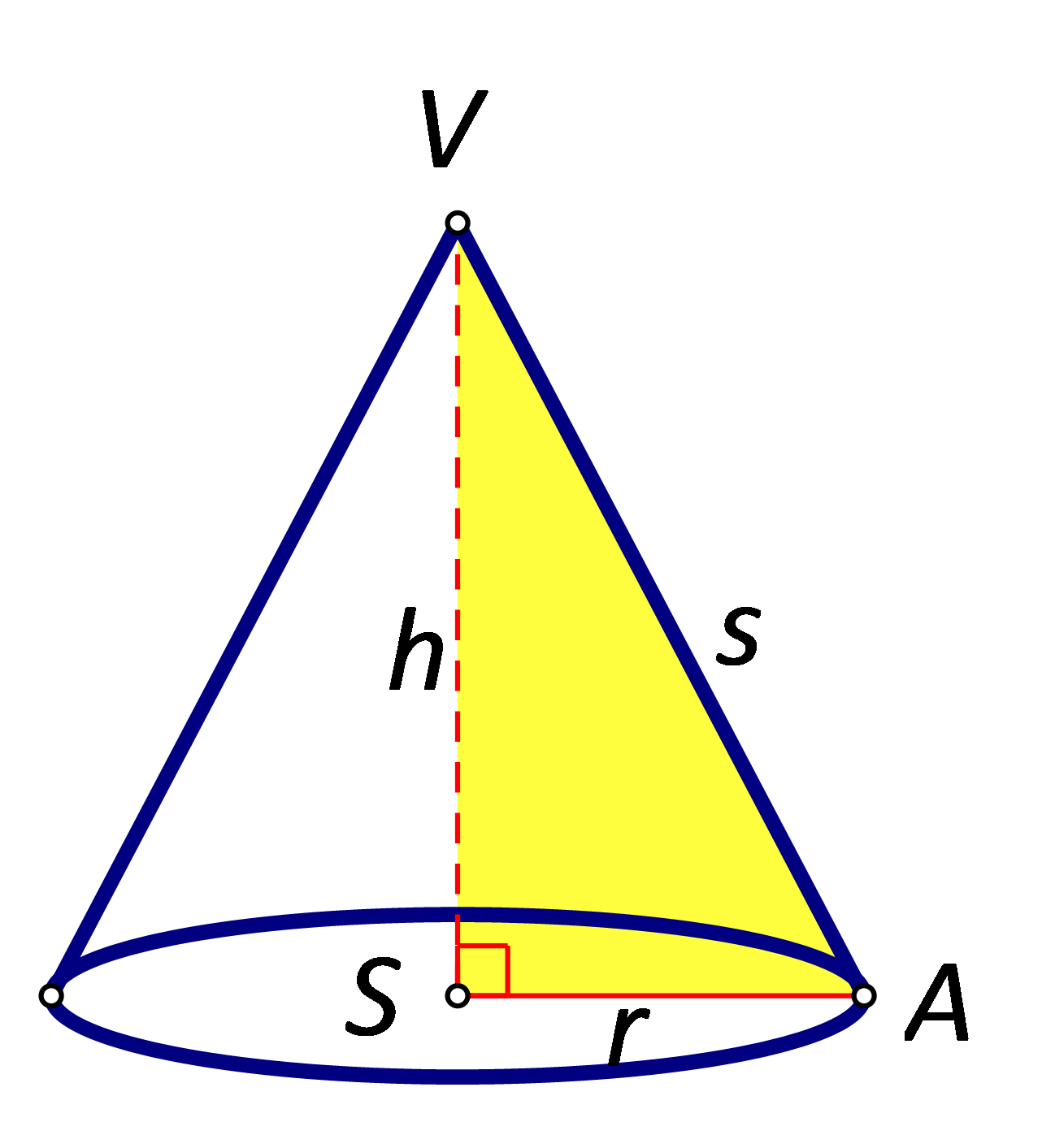 Primjer
Zadatak
Izračunaj obujam stošca s polumjerom baze r i duljine visine h

    A)    r = 5 cm                                            B)  r= 7 cm
           h= 9 cm                                                  h= 12 cm
PLAN PLOČE
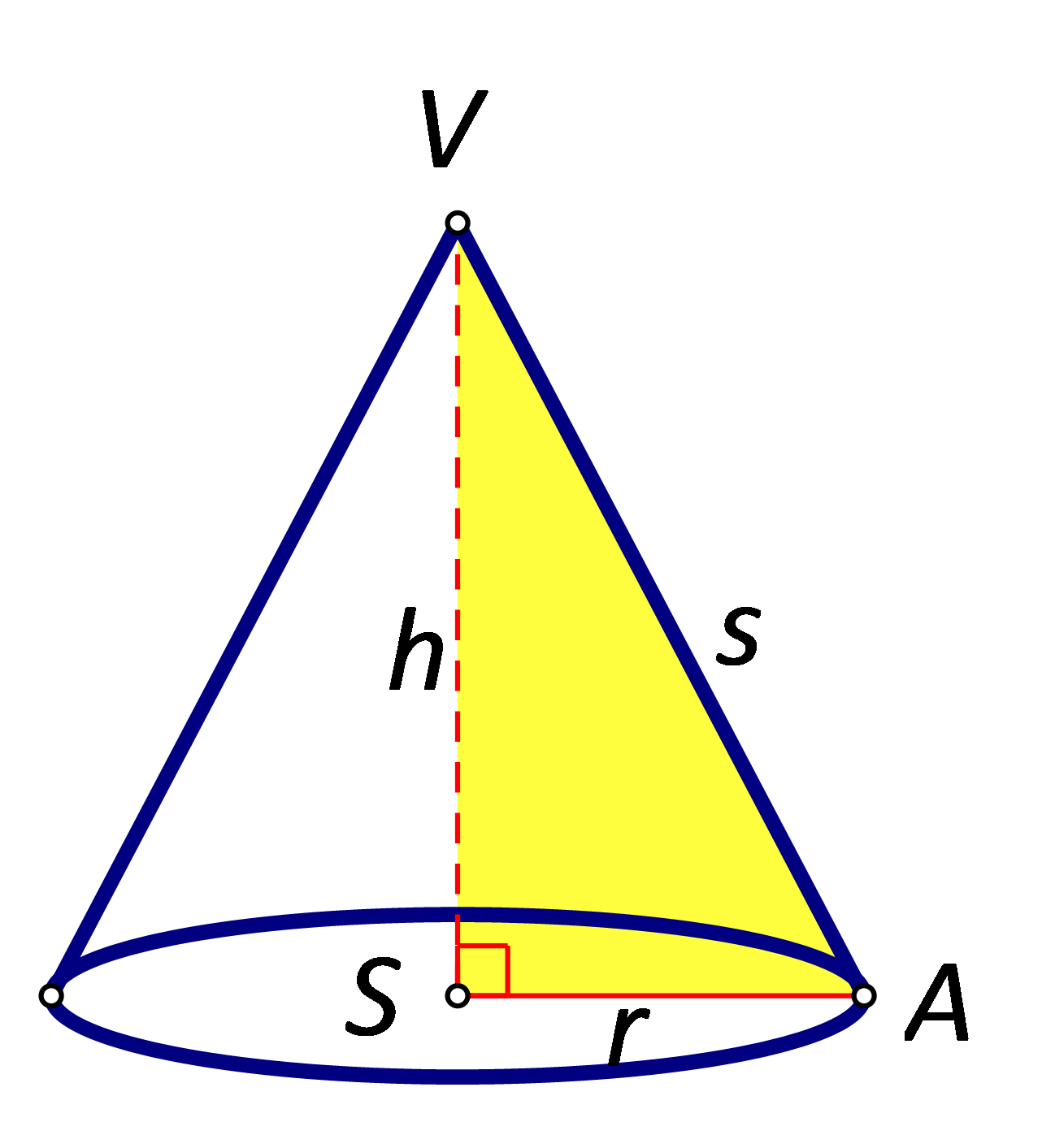 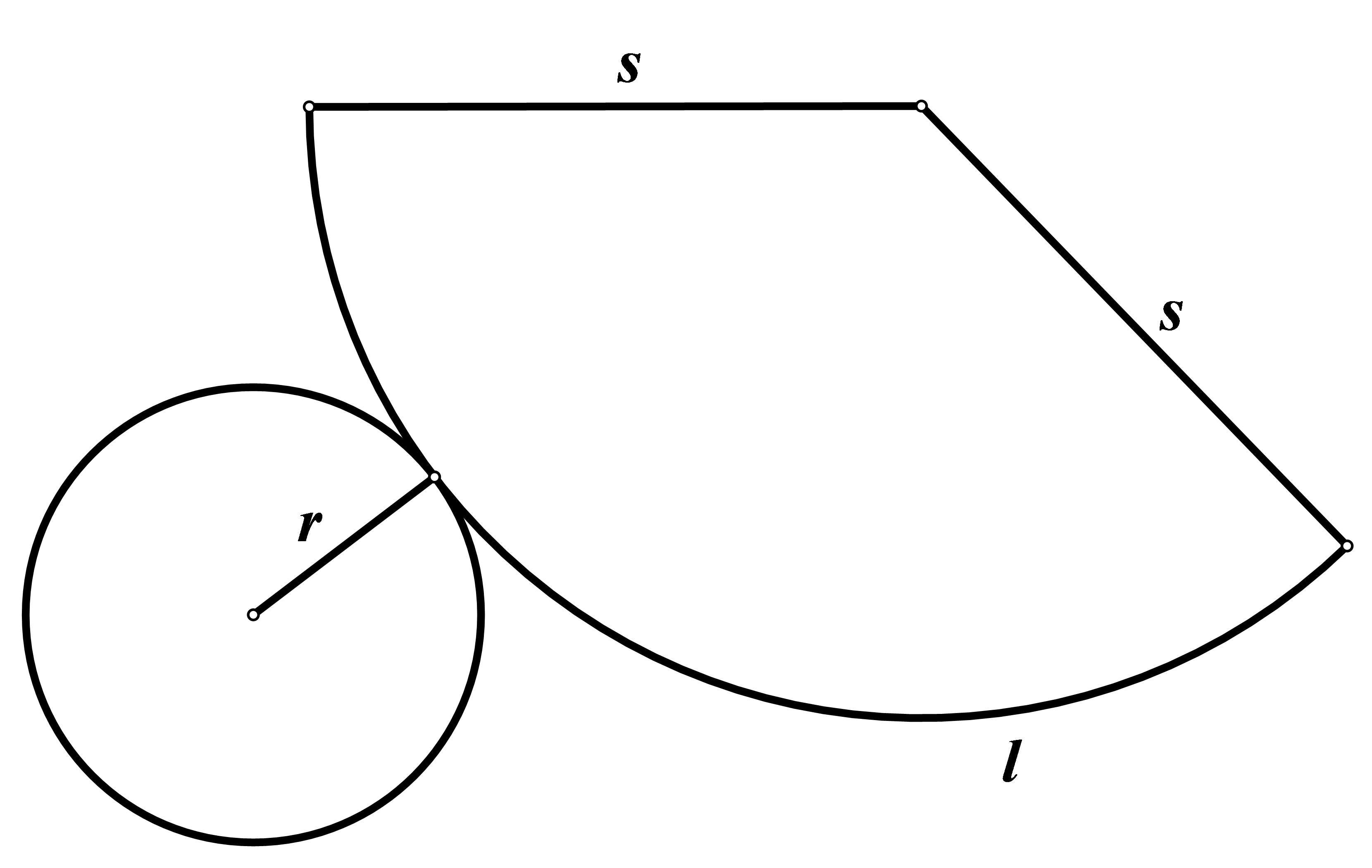 Prepisati planove ploča i riješene primjere u bilježnicu te riješiti zadatke iza primjera.
 

HVALA NA PAŽNJI! 